Interacting with the media
Objectives
Explain the importance of drafting and having a risk communication strategy to control and respond to an outbreak
Explain the role of the media in responding to a public health emergency
Review ways to manage the media in that context
Content
The importance of providing information during an outbreak or emergency
Risk perception
Main communication activities during a crisis
Risk communication strategies
Managing the media in outbreaks and other emergency scenarios
WHO communication standards
The importance of providing information during an outbreak or emergency
What does the population need during a public health emergency?

INFORMATION
What happened and/or what might happen?
What other risks might emerge?
How can I protect my life and my family’s lives?
[Speaker Notes: Given these feelings of uncertainty, fear, alarm, and confusion, what does the population need? 
What do people want to know?]
The health sector needs
To make decisions to provide an appropriate response
To coordinate with other institutions and sectors
To communicate with the community:

To inform on the situation and main actions being taken 
To provide information to calm the population 
To engage the population in the response
[Speaker Notes: But what is the basis for decision-making?  Based on the outbreak investigation.
Answer: optimize case management:  Identify the etiologic agent.
Interrupt the transmission chain:  identify the possible source.
 
The investigation guides the  control strategies….  COMMUNICATION.
 
Preventing future  outbreaks:  determine the transmission mechanisms.
 
How to strategically communicate with the population.
 
EVEN KNOWING VERY LITTLE, IT IS NECESSARY TO TAKE ACTION… AND ACTION REQUIRES COMMUNICATION.]
Real risk vs perceived risk
The risks that kill people and the risks that alarm them are different 
(Covello V, Sandman PM, Risk communication evolution and Revolution. 2001)

People only respond to the risks they perceive
(Slovic P. Fischhoff B., Lichstenstein S. Facts and Fears: understanding perceived risk. 1980)
[Speaker Notes: Risk communication: 
Evolution and Revolution
by Vincent Covello and Peter M. Sandman
Anthony Wolbarst (ed.), Solutions to an Environment in Peril 
Baltimore: John Hopkins University Press, 2001 pp. 164–178]
Risk perception
Perception influences our risk estimate
Risk perception is influenced by:

Lived experiences 
Individual and social values 
Knowledge 
Our ability to control the situation 
Characteristics and causes of the risk
[Speaker Notes: Complex socio-cultural product that affects how the population reacts and engages in the prevention, preparedness, response, and recovery from a public health emergency.
Perceived risk is affected by perceptions.
 
Risk perception is influenced by these key factors:

lived experience 
individual and social values 
knowledge
ability to control the situation 
characteristics and causes of the risk.]
Risk perception model (Sandman, PM)
Outrage / fear
Managing outrage/fear
Crisis communication
Emotional reaction to risk
Health
education
Promoting prevention
Apathy
Small
Risk
Large
[Speaker Notes: This table helps determine where we are and what we can do the manage risk perception (i.e., what communications will be necessary…]
High danger and low perception of risk
Outrage / fear
(Careful, something bad might happen)
Emotional reaction to risk
Increase the population’s perception of risk using key messages. 

Appeal to the public’s emotional reaction and outrage so that they perceive the same level of risk that you do (but no more) and act.

Incite the population to act to avoid a secondary crisis caused by this risk.

Do not use alarmist strategies.
Precaution
Advocacy
Apathy
Small
Risk
Large
[Speaker Notes: For example, where risk is high but people do not perceive it as a risk to their own health, these are some of the strategies we can adopt….]
Low danger and high perception of risk
Outrage / fear
(Let’s look at things calmly)
Managing outrage/fear
Emotional reaction to risk
The following is important to reduce the perception of risk:

– Listen
– Maintain ongoing dialogue 
– Provide information in a respectful manner 
– Share facts and scientific evidence 
– Explain the real danger 
– Recognize mistakes 
– Share the institution’s control over the adverse event
Apathy
Small
Risk
Large
[Speaker Notes: It is a different situation when risk is low but people perceive it as a high risk to their health. 
It is important to know how people feel. But it is also important to try to lower the perception of risk. These are some of the actions that can be taken…]
Moderate danger and moderate perception of risk
Outrage / fear
(Remain vigilant)
Emotional reaction to risk
Monitor communication to detect and address outrage immediately (before things spin out of control).

Keep the public and direct stakeholders engaged in actions underway.

Respond to the public’s questions and concerns and explain technical details on the situation.
Health education
Apathy
Small
Risk
Large
High danger and high perception of risk
Outrage / fear
(Crisis communication)
Crisis
Communication
Emotional reaction to risk
Avoid excessive confidence 
Show humanity and empathy
Disseminate messages that drive action
Do NOT try too hard to keep the population calm
 
Use a combination of methods: social mobilization, social media, mass media…
WHO outbreak communication standards
Apathy
Small
Risk
Large
What do we seek to do with communication during a crisis?
Supply information that allows the population to make the best possible decisions during a crisis.
Main communication activities during a crisis
Provide clear information on the situation, potential risks, measures to address them.
Provide information on current and future response activities.
Maintain the public’s trust by providing a rapid and positive response to all questions.
Satisfy the media’s needs.
Address rumors.
Main communication activities during a crisis
Investigate what the population thinks and believes (risk perception).
Begin monitoring communications.
Create a channel for the public to share their perspectives, such as a telephone line, website, etc...
Risk communication strategy
Preparation
Launch
Control
Recovery
Evaluation
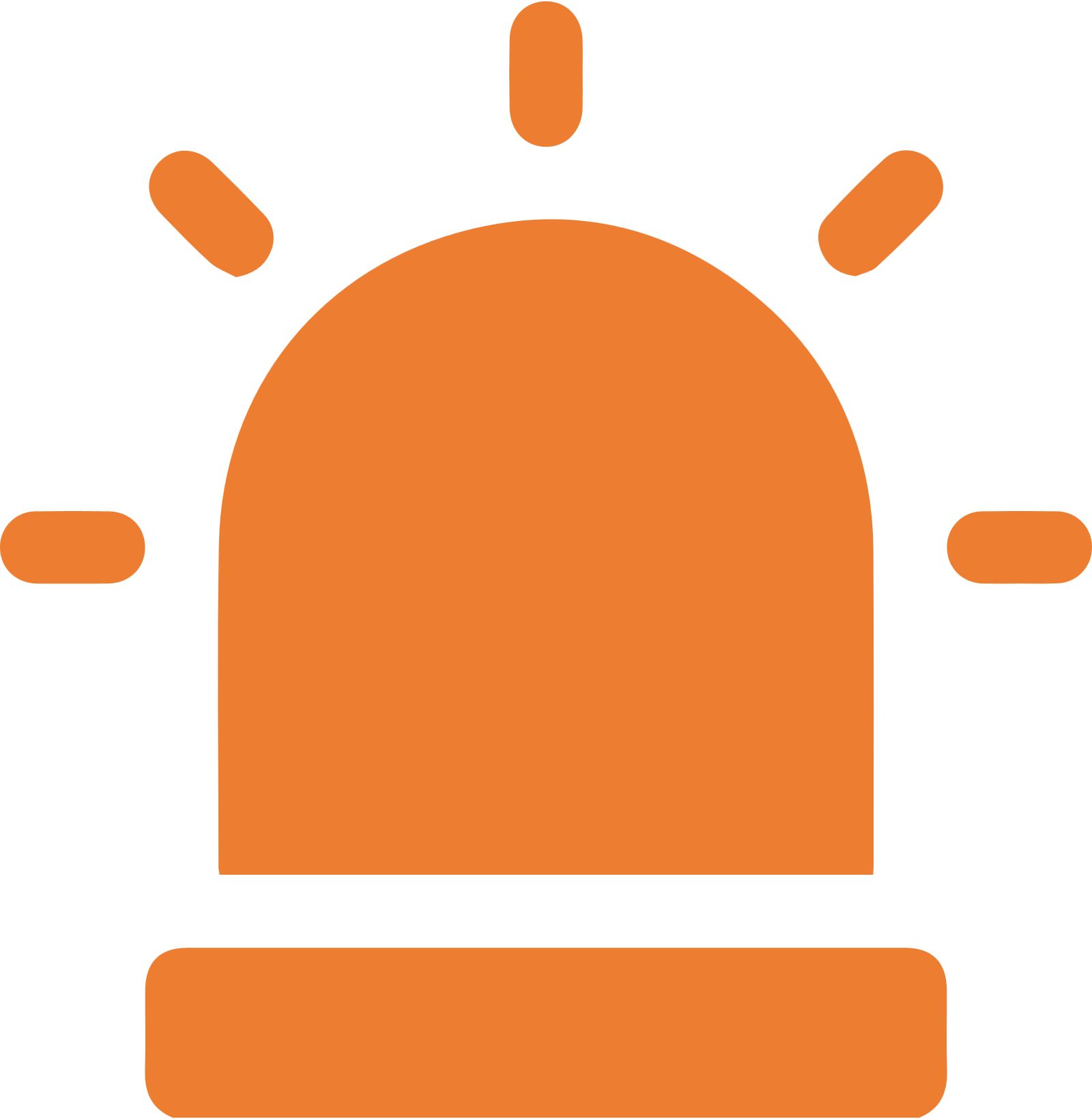 Opportunity for control
Emergency / Crisis
Create a risk communication team 
Internal coordination
Interinstitutional coordination
Links to partners and allies 
Risk communication plan 
Internal and external training 
Draft messages 
Identify dissemination channels and formats for the preparation, response, and recovery
Monitor communication
Media plan 
Resources management
Activate the communication, risk, and monitoring plan
Assess the plan 
Document lessons learned 
Identify actions to improve the plan
[Speaker Notes: In this context, it is important to develop risk communication strategies before outbreaks occur, etc.
The slide illustrates the lifecycle of the risk communication strategy, including Preparation, Response, and Recovery. And, in the end, the evaluation of what happened to draw lessons learned for next time.
We can see the moment when an outbreak appears and the opportunity, we have to control it by implementing crisis communication plans.
The post-crisis evaluation moment is a vital stage in planning because it identifies plan weaknesses and documents lessons learned, with the aim of making changes to the crisis plan for future adverse events.]
Risk communication strategy
Plan:

What
How
Who
Target audience
Based on risk management plans
Work on:

preparations
response
recovery
Within the institution and with other institutions
Include:

public information
mobilization
social participation
[Speaker Notes: Plan the what, how, who, and whom to communicate. It's part of risk management plans. It works in preparations, responses, and recovery. Implemented both within the institution and with other institutions. Includes actions related to public information, mobilization, and social engagement.

Communities should be at the core of the response.]
WHO outbreak communication standards
Early communication
Trust
Transparency
Listen to the public’s needs and concerns 
Planning

These standards were adopted in September 2004 after a long consultation process.
They support the response to outbreaks or epidemics.
They provide authorities with greater credibility and an opportunity to control emergencies.
[Speaker Notes: On what should that risk communication strategy be based? On the following guidelines for risk communication...]
1
Early communication
The first message is the most crucial as it will mitigate rumors and misinformation, though the message may later change.
Globalized world = hard to keep information hidden.
Signs that information is being hidden at the onset of an emergency may lead to exaggerated perception of risk.
[Speaker Notes: Let's see what each one means... For example, early announcement...
- To go out before others speak for us about what is happening, even if the information is limited at the moment. 
- If we don't go out in time, it can affect people's trust in our response.]
1
Early communication
Build trust.
Avoid rumors and misinformation. Guidelines and measures to address the health impact CAN SAVE LIVES.
Timely announcements establish a pattern for trust and leadership.
A lack of information is not an excuse to delay the announcement.
Provide information about what you know, what you do not know, and what you are doing to find out.
Explain that the information may change as more details are learned.
[Speaker Notes: Determining when to make the first announcement of a public health emergency is one of the most challenging decisions that a country's authorities face. It's also the most significant. This initial communication sets the expectations for what the public can anticipate from their officials and, therefore, is likely to shape all subsequent public perceptions of how well the emergency is being managed. Any suspicion that information was initially withheld (especially for political reasons) that could have reduced the number of cases or saved lives can cause significant harm to a country's leadership.]
2
Maintain or restore trust
When the population does not trust those who are there to protect them, they become more fearful, and it is less likely that or follow recommended measures.
Trust in the authorities’ transparency and veracity reduces public anxiety.
Trust in institutions must be built before a public health emergency emerges.
[Speaker Notes: As a foundation for effective communication in public health emergencies, the most crucial objective is to maintain or restore public trust in those responsible for controlling the emergency and disseminating information about it. Public trust that a government or organization is primarily acting to safeguard health will influence compliance with recommended control measures and, therefore, expedite the containment of the emergency. Trust in the honesty of authorities and that they are not downplaying or concealing perplexing facts reduces public anxiety when uncertainty inevitably accompanies a health emergency. Trust in the competence and control of the authorities further helps prevent reactions that increase the social and economic consequences of a health emergency.]
2
How do we communicate trust?
Prepare messages that:
Cite reliable sources with more information
Share achievements
Indicate they are in line with the highest professional, scientific, and ethical criteria
3
Transparency
Show the decision-making “process”. You are working on responses and solutions.
Transparency is related to the quality, veracity, and clarity of the information being disseminated.
3
Transparency in practice
How do we decide if information should be publicly shared or not?
Consider modifying or holding back information if it:
1.

Can it help protect the impacted community?
2.

Is it relevant to the decisions being made by health authorities and the decision-making process in managing the emergency?
1.

Stigmatizes a person or groups
2.

Infringes on privacy laws or existing confidentiality policies
4
Listen to the public’s needs and concerns
It is impossible to design successful messages that bridge the gap between experts and the public without knowing what people are thinking and feeling, what concerns different groups of people have, even when their concerns are unscientific or unfounded.
Risk communication is a dialogue that seeks to understand and respond to the public’s concerns.
4
Listen to the public’s needs and concerns
1.

Obtain information from different groups (persons at risk, media, investigators, community leaders).
2.

Analyze the needs and concerns with partners, specialists, and authorities.
3.

Integrate the public’s concerns into your messages.
4.

Monitoring and evaluation.
[Speaker Notes: The process of listening to the public allows the risk communication team to understand the public's perceptions regarding their knowledge of the danger, the public's levels of trust in their authorities, cultural and behavioral barriers that can either hinder or amplify an outbreak, and more.
The communication surveillance process consists of four steps:
Obtaining Information: Observe all sources of information at various levels, including the affected population, partners or allies, external experts, critics, opinion leaders, and local, national, and international media, including the Internet and other mass media. During communication planning, it's essential to assess the useful information available before a crisis, such as socio-economic profiles of communities. 
This step is the core of communication surveillance, focusing on understanding public behaviors, interests, priorities, and their perceptions of control measures announced by authorities. It reveals socio-cultural practices and beliefs that play a central role in people's decision-making.
Validation: By validating the information provided to the public and incorporating it into your messages, it demonstrates to at-risk populations that you are effectively listening to them and responding to their needs.
Monitoring and Evaluation: This indicates to partners that interventions and messages are adjusted according to different situations. Regular monitoring helps identify issues early and allows for swift corrections.]
5
Plan in advance
Planning is essential for effective communication.
Risk communication should be incorporated into national risk management strategy planning.
Effective communication does not mean announcing decisions at the last minute. Authorities and health professionals should be in agreement on issues related to the initial communications, the limits of transparency, and other communication components, before the crisis occurs.
[Speaker Notes: Planning is essential for effective communication; however, it is still rarely done. Communication planning to address public health emergencies should be an integral part of the overall health emergency management planning from the outset. In the urgency of an emergency, communication cannot be optimally effective when its principles are considered as an afterthought in a rush to disseminate information.
-Risk communication should be integrated into the planning of national risk management strategies. 
-Effective communication is not a last-minute accessory to announce decisions. Health authorities and professionals must agree on matters related to early announcements, the limits of transparency, and other communication components before a crisis occurs.]
Managing the media during outbreaks and other emergency scenarios
Why do we talk to the media?

So that our messages reach more people 
To reach more people in an attractive, cost-effective way 
To build trust in what we say and do 
To inform and educate 
To seek support (when necessary)
[Speaker Notes: In general, why do you believe we engage with the media...? Overall, these are the reasons...]
Why is it important to work with the mass media?
Reaches a large number of people

Speed
A well-informed population
makes informed decisions
[Speaker Notes: Media: Strategic Allies in Public Health Emergencies]
Demand for communication in emergencies*
* Survey of communication and medical personnel: SARS, Vietnam, 2003; Avian flu in humans, Thailand, 2004; Reintroduction of wild poliovirus, Indonesia, 2005; Avian flu in Romania, 2006; Avian flu in humans, Azerbaijan, 2006; Avian flu in humans, Turkey, 2006; Ebola, DRC, 2007; Dengue, Uruguay, 2007; Vaccine-derived poliovirus, Nigeria, 2007
[Speaker Notes: We can paint a more detailed picture of the challenge for emergency communication by considering the models seen during recent years' events.
This graph illustrates the results of a simple survey of WHO communication staff involved in various prominent public health emergencies in recent years, including SARS, H5N1, Ebola outbreaks, and polio-related events.
On the horizontal axis of the graph, various indicators of communication activity are listed.
The vertical axis measures the volume of activity in these areas and allows us to track the increased demand for communication in these areas.
The light blue bar indicates the normal number of media requests. On average, among the emergencies we investigated, the number increased by approximately 600%, as represented by the blue bar.
The second category compares the normal level of public briefings, such as press conferences, and notes that the number of briefings typically triples.
The materials required, such as press releases, posters, fact sheets, etc., also increase similarly as needed, up to five times the normal levels.
Finally, the survey revealed that both translation needs and the number of interested organizations typically triple compared to normal activity levels.
If the blue line represents the normal activity in the area of public communication, the orange line indicates a doubling of activity in these areas, representing a significant workload and information management challenge.
As we move to the red range, representing a tripling of overall communication work, we can begin to imagine how challenging the emergency communication environment is and how they adapted risk communication processes and strategies to address these demanding challenges.]
Discrepancies between institutions and the media
Discrepancies between institutions and the media
Where do these problems come from?
A profound mutual ignorance between institutions and the media.

Organizations are not prepared to work with the media: they have major shortcomings when it comes to communications resources.
What are journalists like?
People like us
Under pressure
Trying to get through the day
Curious
Trying to find a good headline
The life of a journalist today
Usually cover more than one area 
Work for more than one type of media (newspaper/radio/TV) and also for social network 
Work on a 24/7 news production cycle/social networks  
Bombarded with media releases, announcements, statements (with little notice) 
Compete for credibility
What do they consider news?
Something with the power to
get readers’ attention
Something interesting for a large portion of their audience
Objectively relevant
Credible
New and current
What does a journalist want?
Stats, stats, stats (that are “current” and “reliable”)
Something new, unexpected, surprising, or against the “trend”
For someone to quickly respond to their call and to speak to a spokesperson who “cuts to the chase”
Controversy
Get to know the media!
Their deadlines are always “RIGHT NOW”.
Their main objective is to INFORM and present the situation.
They always want data, statistics, updates.
They rarely ask about preventive measures. You have to mention them.
They can be great allies or your biggest critics.
A spokesperson’s role
They communicate information that the public wants or needs to know. 

They give visibility to their organization. 

They build trust and credibility in our organization and our task.
Prepare for interviews
What is the line of questioning? 
Who is the journalist? Who is their audience? 
Are they informed? Have they criticized your work before? 
Is this an interview I should accept? 
 WHAT ARE YOUR MESSAGES?
Prepare to face the media:
KEY MESSAGES
Identify the main point/change or result you want to achieve
Write three key points that you would like the population to know and describe them:

The problem 
The solution 
The institution’s response
Write three arguments supporting each point: 

Specific examples
Facts, or statistics
Personal stories.
For every 2-3 arguments
The problem
Facts, data, 
So, what?
The solution
What should we do?
Specific actions
The response
What is PAHO doing? 
What should others do?
Call to action
[Speaker Notes: This is another way to prepare key messages for an interview.]
Develop messages in emergencies
Can people understand these messages?

– Avoid jargon and technical language
Are these messages complete, honest, and open?

– They recognize what is uncertain, errors, and what we do not know
– They do not speculate
Are these messages respectful of concerns?

– Concerns for health, justice, for the future
Are these messages sensitive to cultural practices?
Do they express empathy with the victims?
[Speaker Notes: The messages are the unit of your communication. Messages should be honest about what is known and what is not known at the moment. They should address the facts and people's concerns. They should show empathy and that you care. They should be respectful of cultural values and people's needs. Avoid jargon.]
The main point
Experts talk like this
People listen like this
Long, complete, logical explanation
Main point
Reasons or explanations come later
Main point
Start with the conclusions and end with the explanations: highlight or underscore the main point. Help listeners or viewers remember the message.
Daily challenge:
ELIMINATE JARGON
Jargon makes it harder to understand and believe your message.
People tend to have more trust in information they can easily understand.
The language you use to communicate them should facilitate comprehension.
Ideas should be clear.
Interview “do’s”
Use short sentences 
Use simple language and be concise 
Get to the point 
Try to explain how what you are saying could impact the audience 
Stay calm and in control of the situation 
Be warm/compassionate and think about your audience
Interview “don’ts”
Don’t say “no comment”. That is still a comment. 
Do not lie. 
Do not try to respond if you do not know the answer. You can say “I don’t know, but I will find out”. 
Do not speak “off the record”. 
Do not assume the camera is off.
Do not speculate. 
Be careful with journalists’ tactics.
Remember before every interview
You have
zero control 
over what journalists write.
You have
100% control 
over what you say.
Some simple points
Journalists’ job
is to get a note/story/news.
Your job is to tell YOUR story, YOUR way.
You do not necessarily have to answer all the questions…
A good spokesperson
Always stays in control and does not get distracted by other topics. 
Knows each media outlet’s deadlines. 
Uses the bridge technique. 
Introduces basic preventive messages. 
Recognizes errors and responsibility. 
Gives examples, describes situations, explains. 
Feels the “pulse” of different audiences (empathy).
Never loses patience.
The spokesperson does not answer questions, but rather positions messages
Prepare
A good spokesperson, like risk communication itself, does not improvise.
Prepare
Prepare
Bridge technique
Allows you to position your messages, not just answer questions.
Steers messages toward the interests of the spokesperson and not the interviewer.
Helps avoid debates over whether something is true; focuses only on what is important to people.
Reporters’ tactics
Misinformation
and disinformation
Speculative
questions
Questions with assumptions
Putting words
in your mouth
Negative
questions
Questions about rumors
Feed the
microphone
[Speaker Notes: These are examples of some tactics used by reporters that one should be aware of.]
Bridge phrases
Thank you for your question. To better explain the problem, we might say that…
That is an interesting question, but I think that what is more important is…
I have heard what you are saying before, but the key issue in this situation is…
Before we get into that, you should know that…
I am going to ask your question another way, so that the audience fully understands…
Speculative questions
Questions
Responses
What would happen if___?
I don’t like to speculate on that. The facts are___
How do you think all of this happened?
It is important that we manage the facts as we know them, and the facts are_____
Might we guess that this happened because________?
It is too early for guesses. When we do a full assessment, we will know what happened.
Questions about rumors
Questions
Responses
John Smith from UNICEF said that_______
This is the information I have:
I am sticking to the facts, and they are________
A source from the Ministry of health said that ___
The facts say:
How do you respond to the opposition leader, who said that_______?
This is what I know________
Official sources admit that you did not act quickly…
I can’t speak for XYZ, but I can say that…
Negative questions
Questions
Responses
Might this have been another disaster?
Allow me to explain the facts for which I have information_____
Why is the Ministry’s epidemiological monitoring below the usual standards in other provinces?
(Do not repeat the negative comment or word. Correct the error).
Putting words in your mouth
Tactic/Question
Response
“So, the low moral at your organization is impacting public health, isn’t it?”
“Let’s see what the issue is here, if I may…”
Emphasize a positive response… 
(Recognize that the journalist is trying to get you to say something you would not normally say. Do not argue with them. Stick to your messages).
Questions about assumptions
Tactic/Question
Responses
The reporter gives totally false information to put you on the defensive.
Allow me to give you the correct information______
This is what really happened___________
“Isn’t it true that the Ministry left untrained staff in charge of the vectors because they spent all their money on a new building?”
The truth is____________
(Do not repeat the negative comment or word!!)
It is difficult to answer a hypothetical question, because I cannot read the future, but I think that what you really want to know is…
“What would happen if…?”
Misinformation and disinformation
Tactic/Question
Responses
So… did you hide the laboratory results to avoid confirming the first case of zika?”
“Maybe I can clarify that for your audience, [journalist’s name],”
“That is not true… the facts are…”
If the journalist gives you incorrect information, you can correct them this way…
(Correct using a positive tone, remain calm)
Feeding the microphone
Questions
Responses
“You have given a good response to a very controversial answer…” (the journalist pauses, and the camera keeps rolling and recording…). They may use this to intimidate you.
Stick to your agenda, reiterate your message, but do not speak without stopping.
You can smile and say, “What more would you like to know?”
Note: Even if the camera is off and no longer recording, the reporter continues to be a reporter
Filling the air is part of the reporter’s job…
Other examples
Questions
Responses
The journalist who bombards you with rapid-fire questions (they may be trying to control the interview by knocking you off-guard)
Stay calm. Do not get defensive.
“You have asked a series of questions. Let me go one by one, because these are important issues…”
The journalist who paraphrases everything you say
“Maybe if you describe it this way, it would be closer to what I said…”
Media conferences
Open the conference with a brief statement that gets to the point.
AVOID THE USE OF JARGON AND ACRONYMS. They can be confusing. 
Check numbers/data before you give the conference.
If you gave incorrect information, correct it immediately. 
Keep your answers brief. 
Assume that you are being broadcast on the air the entire time. 
Do not refer to what you said in prior conferences, this can be confusing.
Behavior that surprises us
Questions
Responses
The journalist surprises us (shows up unannounced).
You could try something like this: “Thank you for coming. I would like to speak to you, but I have another meeting right now, and I’m running late. Call my office and we’d love to give you an hour to talk”.
Do not raise your hand to block the camera.
Remain friendly as you leave.
The media during a crisis
Some emergencies are predictable. 
So is the media’s behavior:
1.

When the news comes out (what happened)
2.

Creating a reputation (emergency management): the media focus on victims and on the response
3.

They seek the culprits if things do not turn out well
4.

Conflict resolution
© Pan American Health Organization, 2023
Property of the Pan American Health Organization. Reproduced with permission pursuant to the Creative Commons Attribution-NonCommercial-NoDerivs 3.0 IGO license (CC BY-NC-ND 3.0 IGO).

In any use of this work, there should be no suggestion that the Pan American Health Organization (PAHO) endorses any specific organization, product, or service. Use of the PAHO logo, in a way that is not already incorporated in the work or consistent with the Creative Commons license CC BY-NC-ND 3.0 IGO, is strictly prohibited. Any use of this work that is inconsistent with or not permitted under the Creative Commons license BY-NC-ND 3.0 IGO requires the express written consent of PAHO.

Further, all reasonable precautions have been taken by PAHO and the GS/OAS to verify the information contained in this publication. However, the published material is being distributed without warranty of any kind, either expressed or implied. The responsibility for the interpretation and use of the material lies with the reader. In no event shall PAHO and/or the OAS or GS/OAS be liable for damages arising from its use